Luyện tập (T.95)
1
Hãy giúp Mai tìm lại kết quả của các phép tính.
346
128
673
280
484
  75
161
  90
-
-
-
-
218
393
409
71
2
Tìm chữ số thích hợp.
5 5 2
2 0 8
7 2 9
1 6 1
6 2 6
3 1 9
7 5 4
5 6 3
-
-
-
-
?
?
?
?
3 4 4
5 6 8
3 0 7
1 9 1
?
?
?
?
3
Kết quả của mỗi phép tính tương ứng với một chữ cái sau:
= 381
= 107
= 400
= 658
H
N
G
R
Tính kết quả của mỗi phép tính rồi tìm chữ cái tương ứng với kết quả đó để giải ô chữ sau:
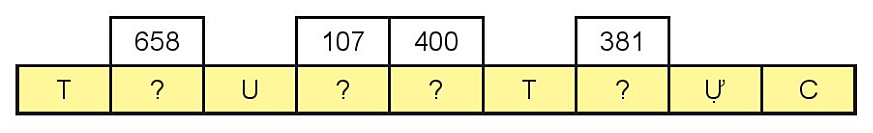 G
R
H
N
4
Tìm cây nấm cho mỗi bạn nhím
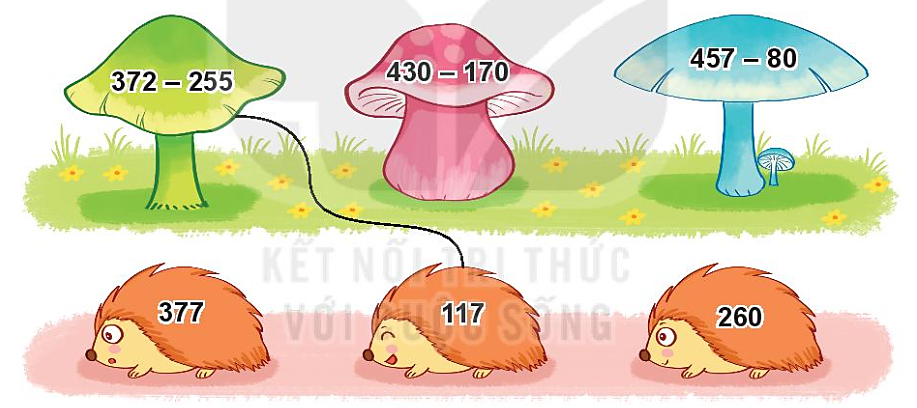 a) Trong các núi đó, núi nào cao nhất, núi nào thấp nhất?
5
Biết độ cao của một số núi ở Việt Nam như sau:
b) Núi Bà Đen cao hơn núi Cấm bao nhiêu mét?
5
Biết độ cao của một số núi ở Việt Nam như sau:
Bài giải
Núi Bà Đen cao hơn núi Cấm số mét là:
      986 – 705 = 281 (m)
              Đáp số: 281 m
c) Núi Ngự Bình thấp hơn núi Sơn Trà bao nhiêu mét?
5
Biết độ cao của một số núi ở Việt Nam như sau:
Bài giải
Núi Ngự Bình thấp hơn núi Sơn Trà số mét là:
      696 – 107 = 589 (m)
             Đáp số: 589 m